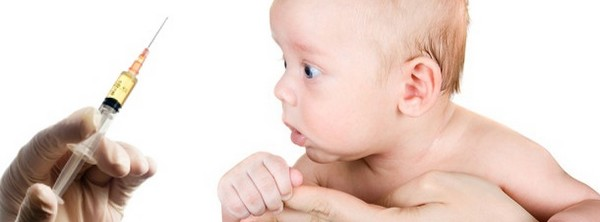 VACCINE
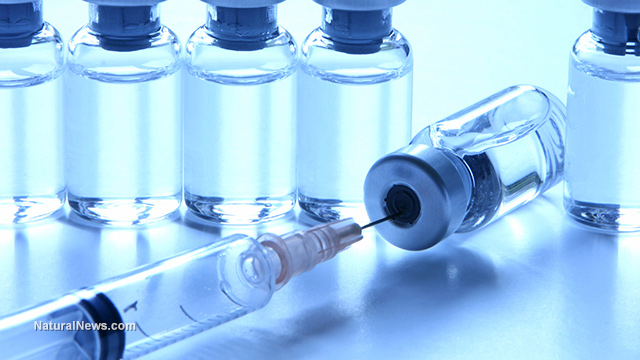 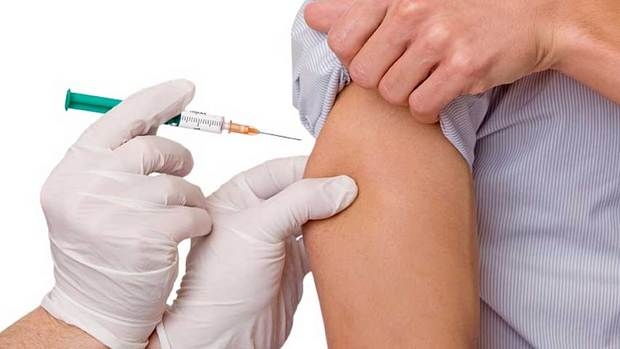 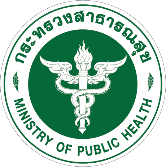 กลุ่มงานควบคุมโรคติดต่อ
สำนักงานสาธารณสุขจังหวัดสระแก้ว
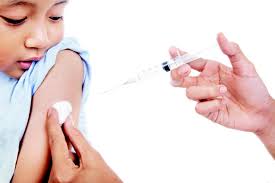 การเปรียบเทียบการดำเนินงานฉีดวัคซีน MMR (เด็กอายุ 1 ปี ) 
จังหวัดสระแก้ว ปีงบประมาณ ๒๕๕๙ (หลังจากปรับปรุงข้อมูล)
เป้าหมาย MMR ครอบคลุม  ร้อยละ 95
Health Explorer ณ  28 พ.ย. 59
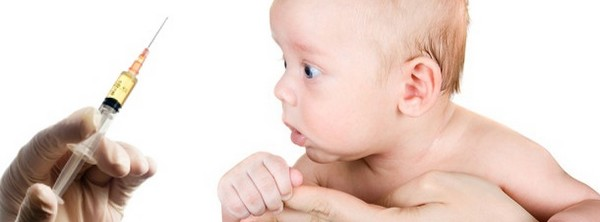 การเปรียบเทียบการดำเนินงานฉีดวัคซีนMMR๒ (เด็กอายุ 3 ปี)
จังหวัดสระแก้ว ปีงบประมาณ ๒๕๕๙   (หลังจากปรับปรุงข้อมูล)
เป้าหมาย MMR1 ครอบคลุม  ร้อยละ 95
Health Explorer ณ  28 พ.ย. 59
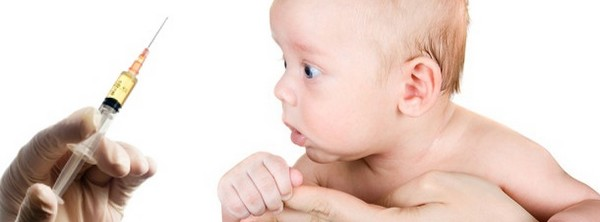 สรุปผลการดำเนินงานฉีดวัคซีน MMR และ MMR ๒  
จังหวัดสระแก้ว ปีงบประมาณ ๒๕๖๐ (ต.ค.-พ.ย.๕๙)
Health Explorer ณ  28 พ.ย. 59
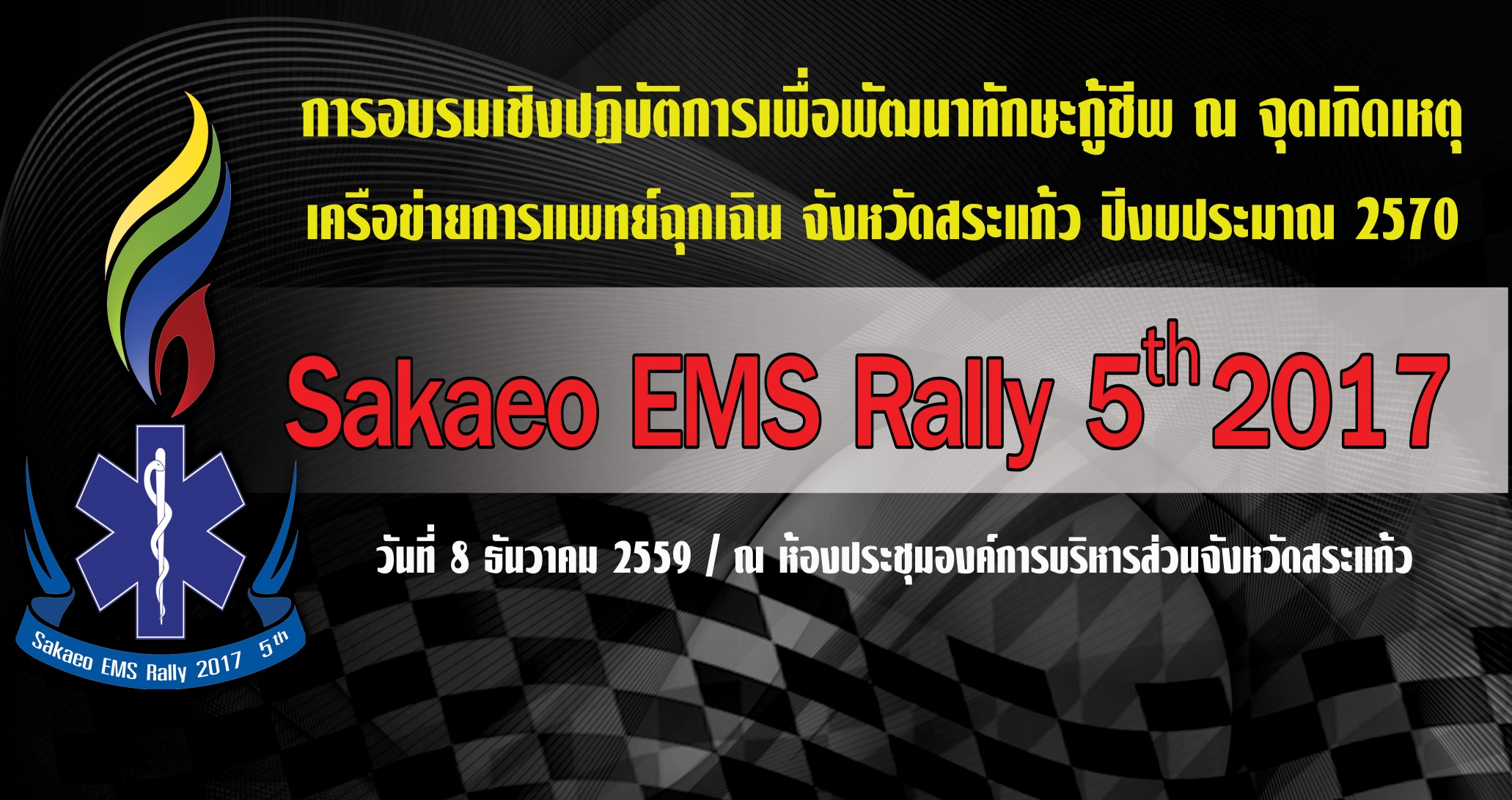 2560
เจ้าภาพเครือข่ายอรัญ/โคกสูง